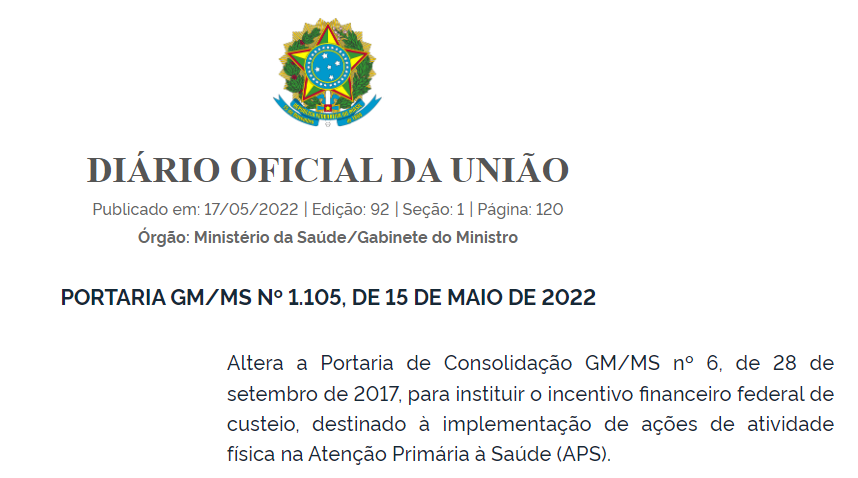 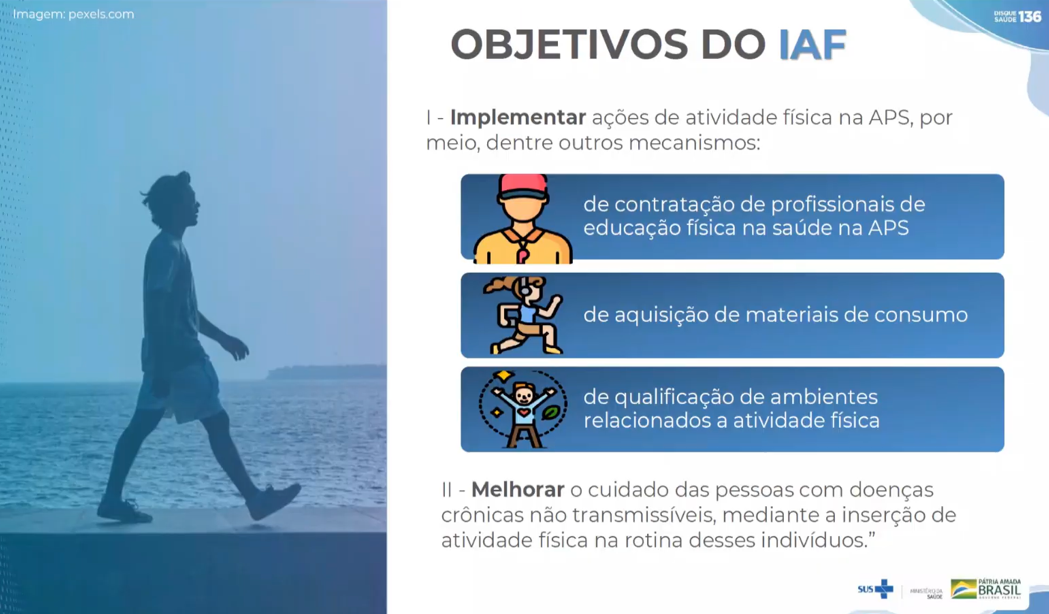 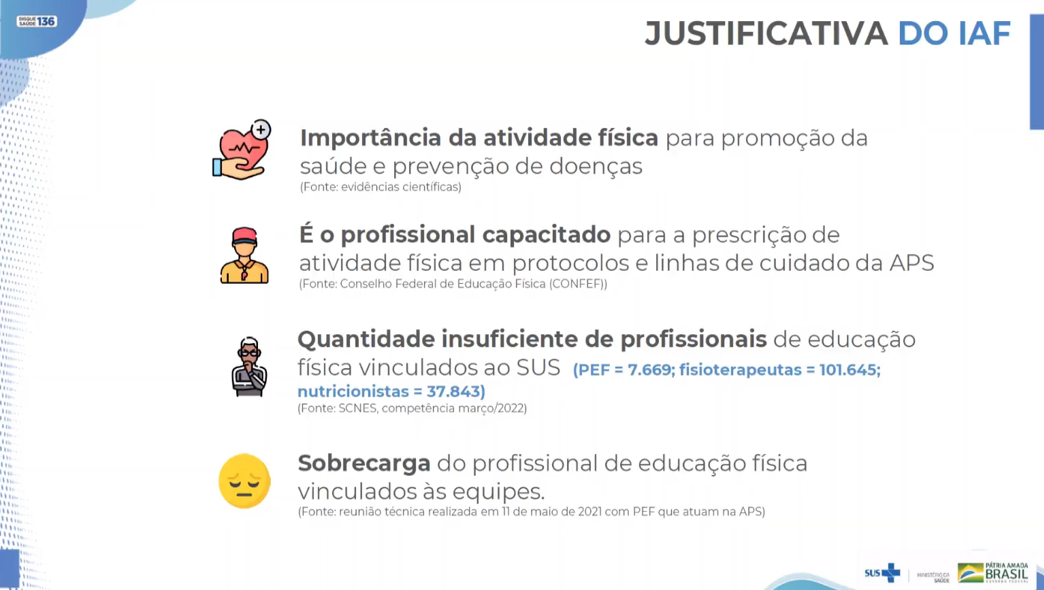 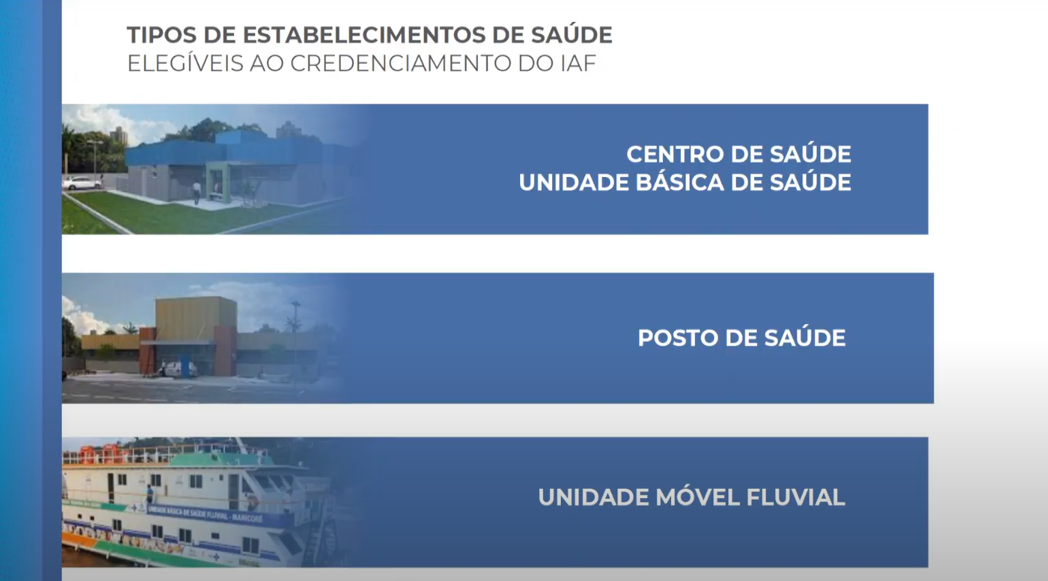 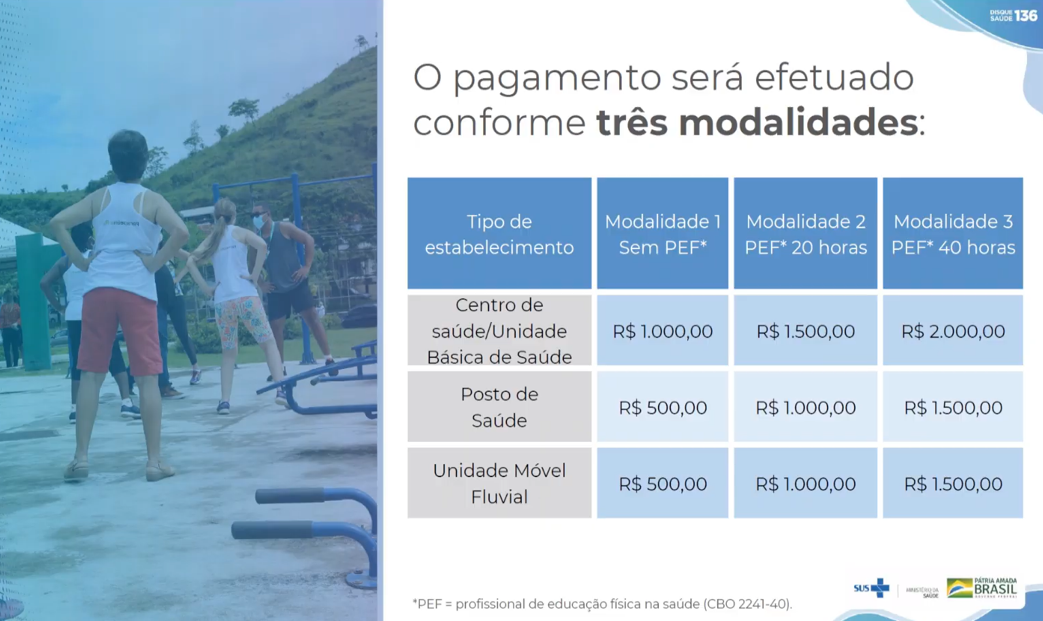 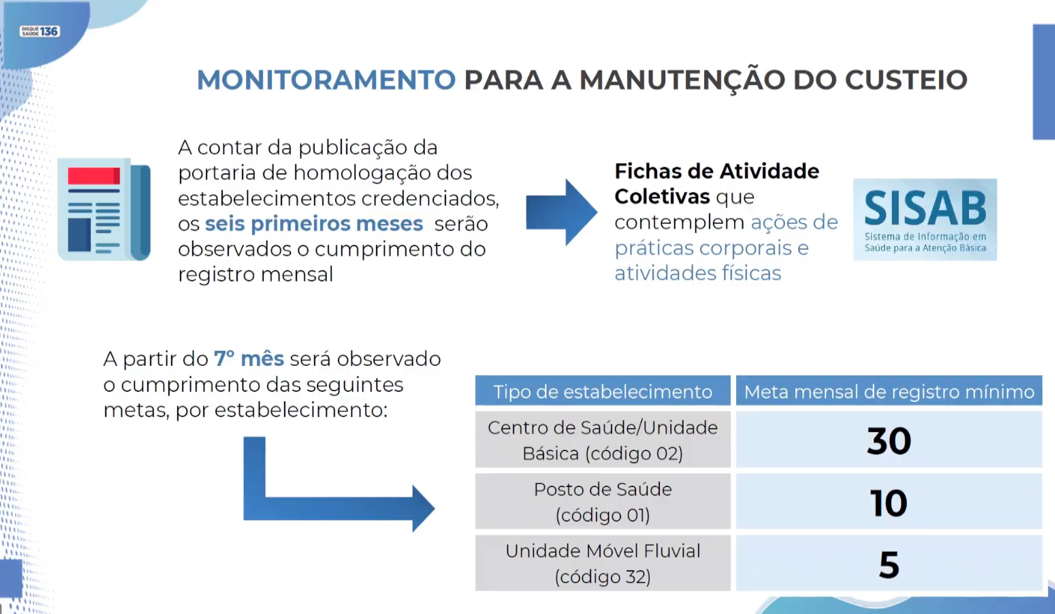 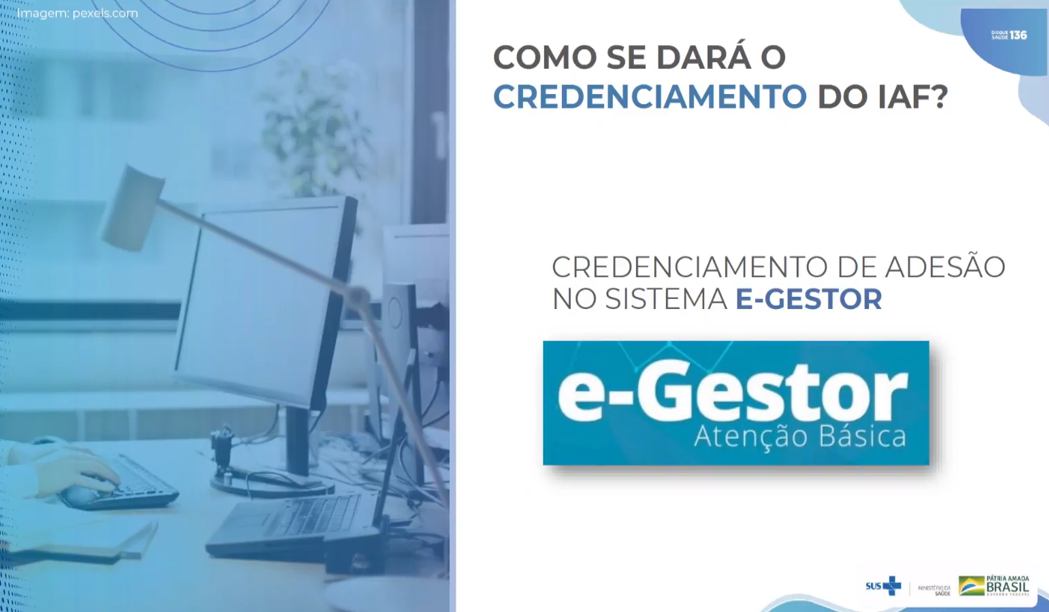 Até 05 de junho de 2022
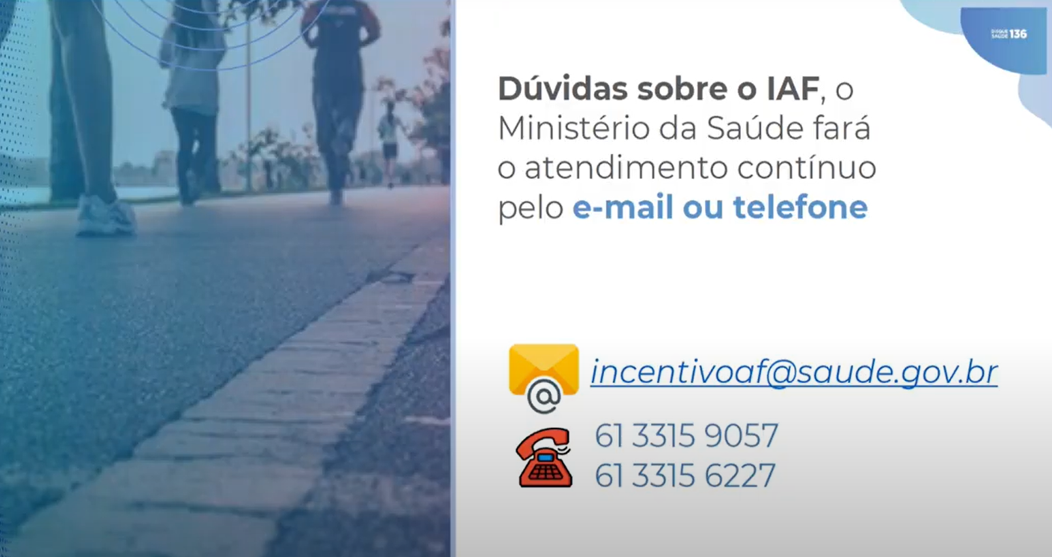